Crowding in institutional investment

Day 2 - Session 6: Opportunities to promote capital markets and mobilize institutional investment


Robert Youngman

Mexico City, 27 June 2017
Aligning the trillions
OECD institutional investors alone manage ~$54 tn but…
Only 1% of large OECD pension fund assets invested directly in infrastructure *
And only a fraction of that 1% invested in green infrastructure **
Source: OECD Global Pension Statistics, Global Insurance Statistics and Institutional Investors databases,
and OECD staff estimates. (1) Public Pension Reserve Funds, (2) Other forms of institutional savings
* 2015, direct unlisted equity investment by large OECD pension funds, covering $10+tn
* * BNEF estimates
Database on green infrastructure deals involving government
MDBs: > 33%
33
GIBs: 25%
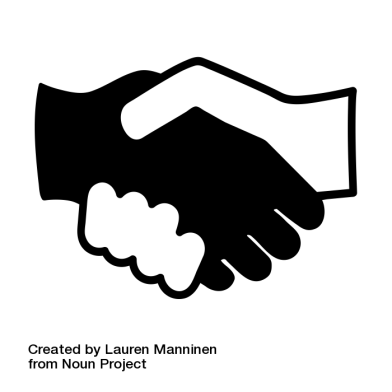 National-level PFIs: > 25%
of which including
Equity investment: 50%
All involving government
Investment at construction: most
Image created by Lauren Manninen from Noun Project
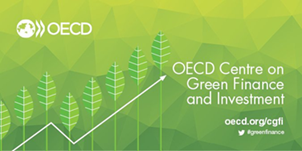 THANK YOU!




robert.youngman@oecd.org

OECD Centre on Green Finance and Investment (with links to a wide range of recent reports on green finance and investment)
http://www.oecd.org/cgfi/